Сетевой проект «Кулинарное путешествие: с миру по рецепту»
в рамках конкурса сетевых проектов «Обучаясь – творим» среди общеобразовательных школ при загранучреждениях МИД России в 2023-2024 учебном году в номинации
«И опыт, сын ошибок трудных…»

Школа при Посольстве России в Гвинее
«Африканская картошка»
Работу выполнили: Карпова Станислава Александровна, Котляр Нина Сергеевна.
Руководители проекта: Топалова Светлана Ивановна, Ковалева Дария Кирилловна.
г. Конакри, 2024 г.
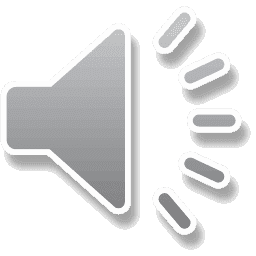 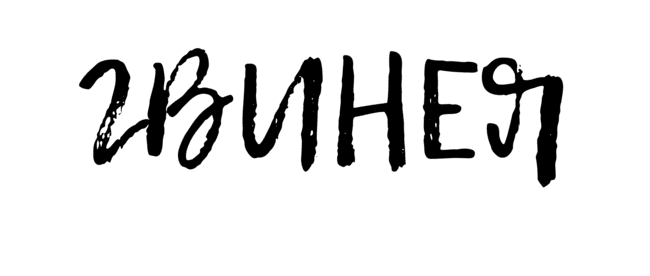 Гвинея – страна, расположенная
в Западной Африке у побережья Атлантического океана, омывающего 300-километровую сильно изрезанную береговую линию. Площадь — 245 800 км². Население около 12,4 млн человек. Официальный язык — французский.
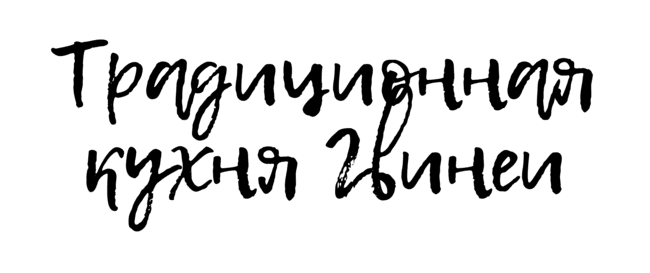 Традиционная кухня Гвинеи не отличается разнообразием. Гвинейцы чаще всего употребляют в пищу рис и рыбу. Основу блюд составляют овощи, фрукты, молоко, бобовые, корнеплоды и большое количество специй. В национальной кухне Гвинеи практически нет блюд из мяса и дичи.
Самые популярные блюда :

фуфу, варёное манго, жареные бананы, жареный батат и тыквенный пирог.
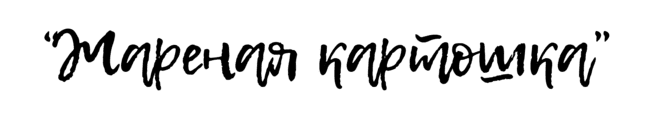 Одним из основных национальных блюд западноафриканской страны является  алоко (Aloco).
   История данного блюда уходит в далекое прошлое, его готовили торговцы на улице и продавали прохожим как закуску. Из-за своей просты и доступности алоко считается самым популярным блюдом.
[Speaker Notes: Под словом алоко подразумеваются бананы плантан (плантэйн), но не те, что мы привыкли кушать как фрукты, а это своего типа специальный банан-овощ, который можно жарить, парить, варить.]
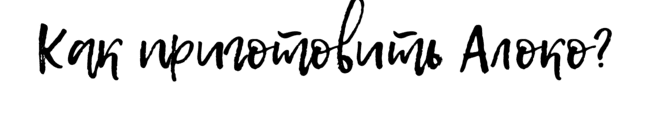 Очищаем бананы от кожуры.

Рзогреваем масло в глубокой сковороде на среднем огне, пока оно не достигнет 180°C.
[Speaker Notes: Алоко - простое, но вкусное блюдо готовят из спелых плантанов, которые жарят на пальмовом масле и подают как гарнир, так и основное блюдо.
Предлагаем вам приготовить его вместе с нами. Итак, начинаем.]
Нарезаем очищенный банан кружочками.
Аккуратно добавляем нарезанные плантаны в горячее масло и жарим по 2-3 минуты с каждой стороны или пока они не станут золотисто-коричневыми и хрустящими.
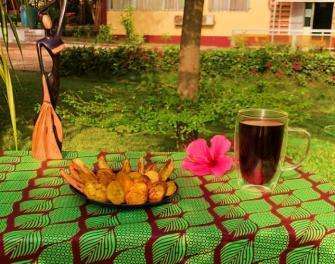 Достаем плантаны из масла и кладем их на бумажное полотенце, чтобы удалить излишки масла. Посыпаем щепоткой соли по вкусу.
Блюдо готово!
Подаем бананы сразу же, пока они еще горячие и хрустящие!
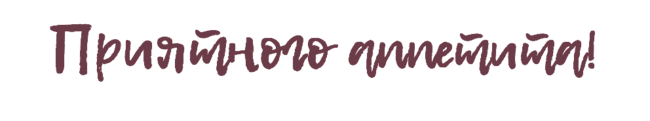 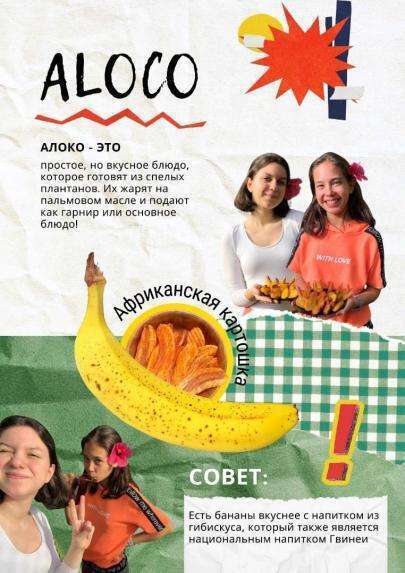 Рекламный постер
«Африканскую картошку ты возьми себе в дорожку!»
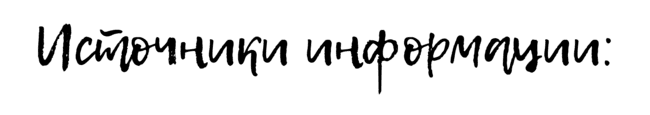 https://ru.wikipedia.org/wiki/%D0%91%D0%B0%D0%BD%D0%B0%D0%BD#%D0%91%D0%BB%D1%8E%D0%B4%D0%B0
https://ru.frwiki.wiki/wiki/Alloco